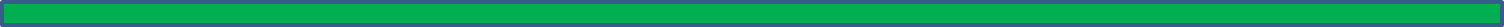 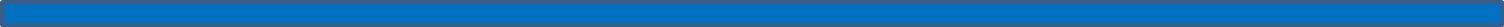 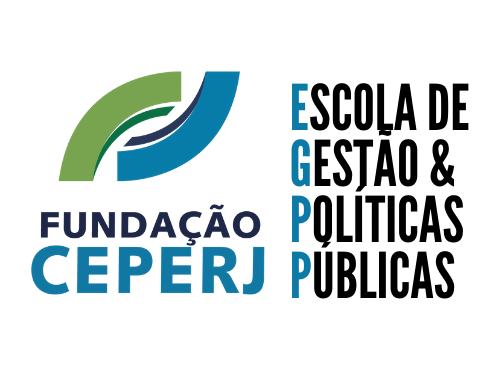 ELUCIDANDO A FASE EXTERNA NA NOVA LEI DE LICITAÇÕES
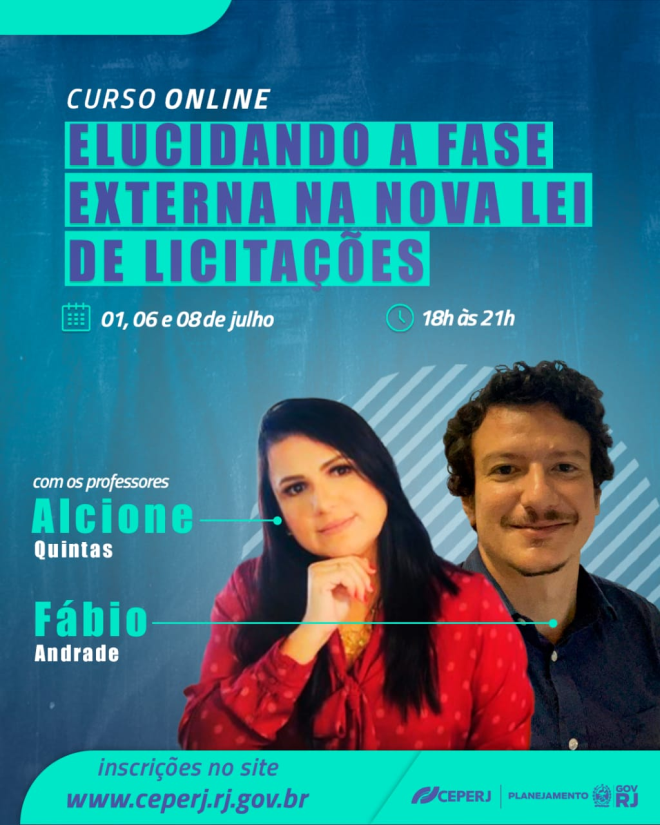 01, 06 e 08 de julho – Das 18:00 às 21:00
Professores:

Alcione Quintas

Fábio Andrade
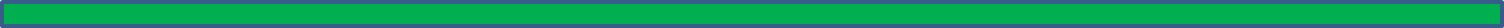 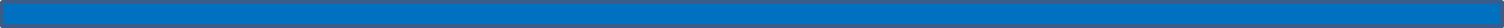 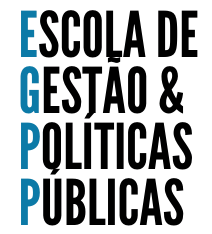 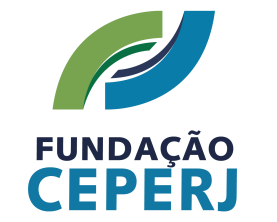 MODALIDADES DE LICITAÇÃO
(Art. 28)
Pregão
Concorrência 
Concurso
Leilão
Diálogo Competitivo
Vedação de criação de outra modalidade ou a combinação das existentes
Procedimentos Auxiliares
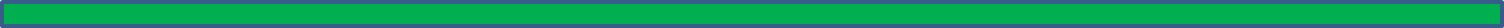 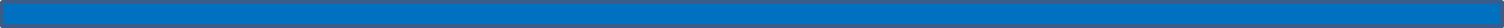 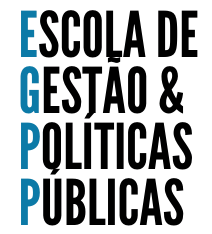 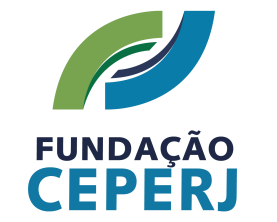 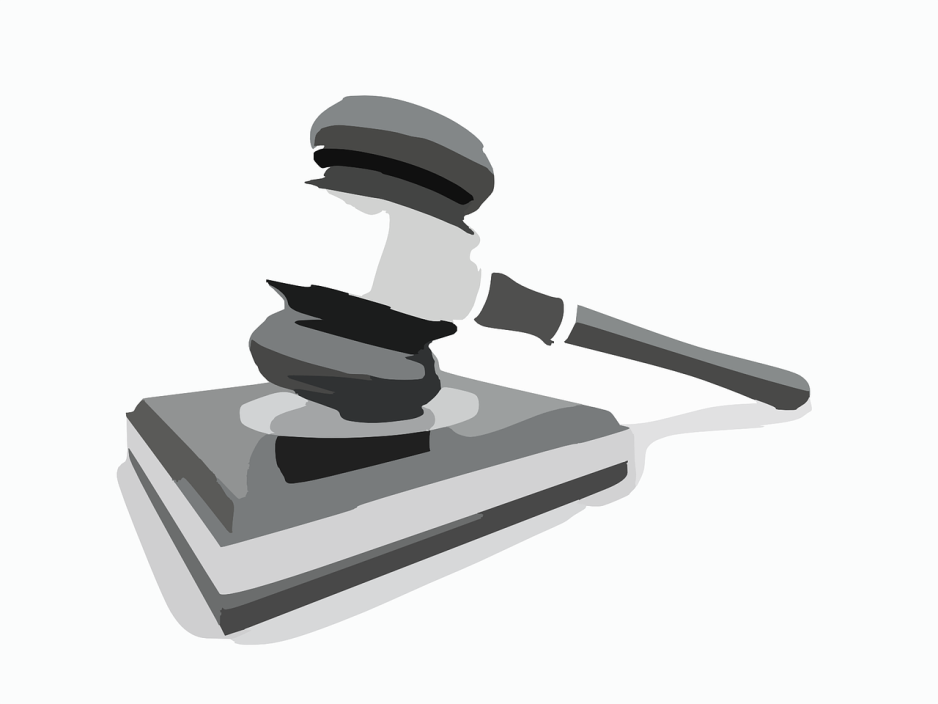 PREGÃO
modalidade de licitação obrigatória para aquisição de bens e serviços comuns, cujo critério de julgamento poderá ser o de menor preço ou o de maior desconto
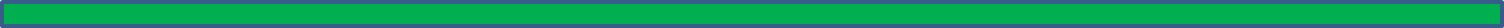 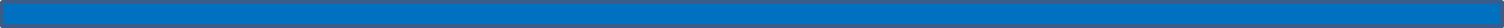 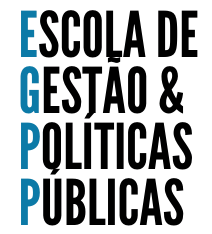 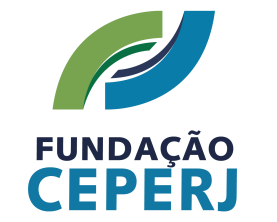 CONCORRÊNCIA
modalidade de licitação para contratação de bens e serviços especiais e de obras e serviços comuns e especiais de engenharia, cujo critério de julgamento poderá ser:
a) menor preço;
b) melhor técnica ou conteúdo artístico;
c) técnica e preço;
d) maior retorno econômico;
e) maior desconto;
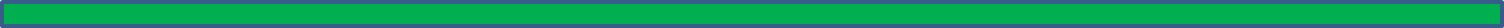 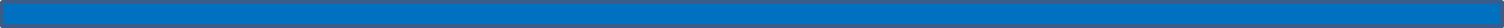 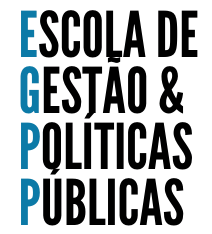 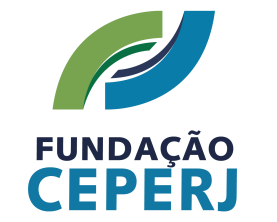 CONCURSO
modalidade de licitação para escolha de trabalho técnico, científico ou artístico, cujo critério de julgamento será o de melhor técnica ou conteúdo artístico, e para concessão de prêmio ou remuneração ao vencedor
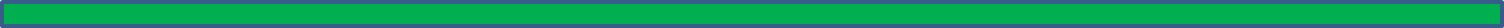 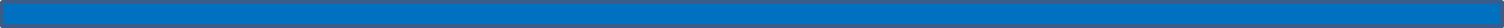 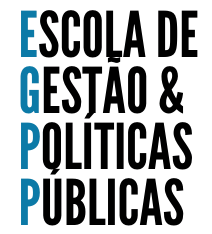 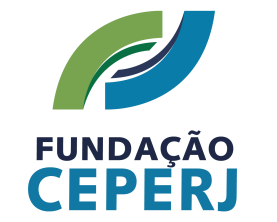 LEILÃO
modalidade de licitação para alienação de bens imóveis ou de bens móveis inservíveis ou legalmente apreendidos a quem oferecer o maior lance
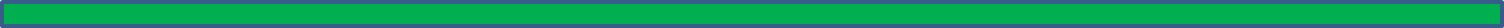 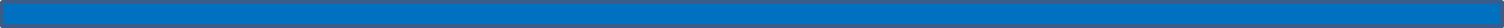 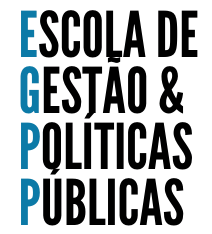 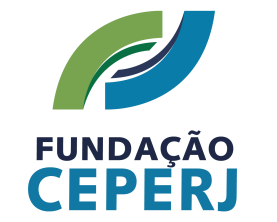 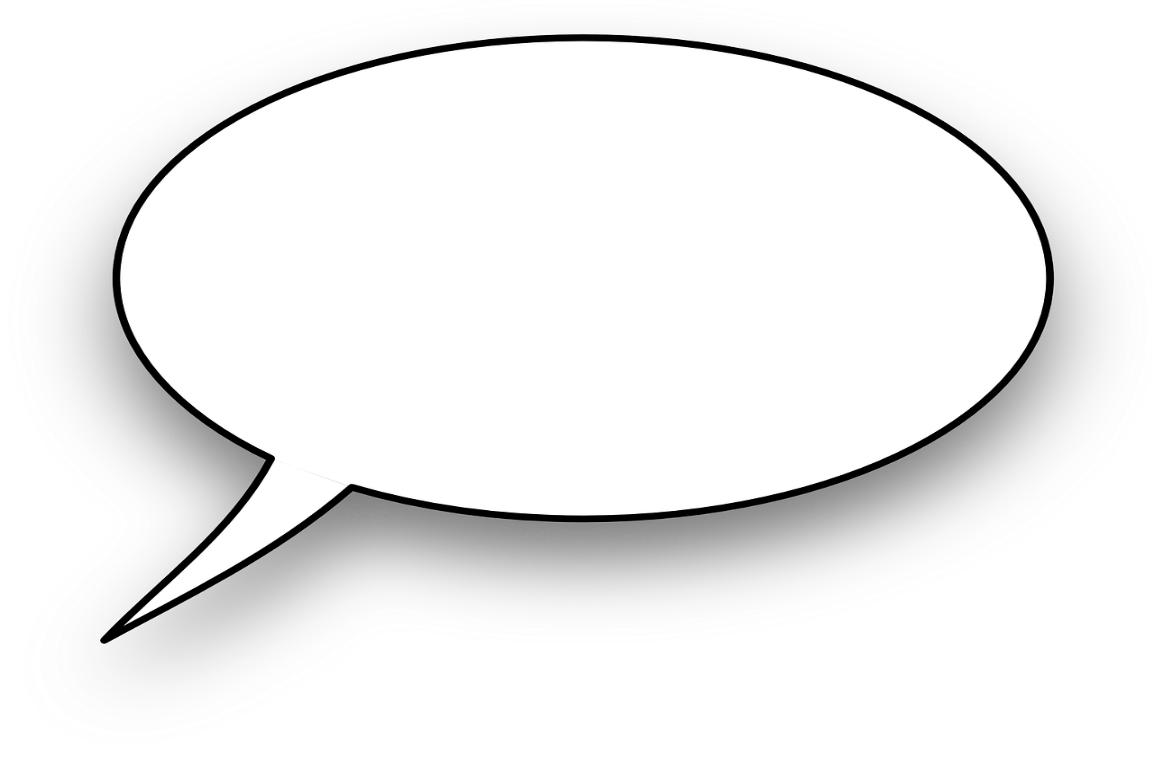 DIÁLOGO COMPETITIVO
modalidade de licitação para contratação de obras, serviços e compras em que a Administração Pública realiza diálogos com licitantes previamente selecionados mediante critérios objetivos, com o intuito de desenvolver uma ou mais alternativas capazes de atender às suas necessidades, devendo os licitantes apresentar proposta final após o encerramento dos diálogos
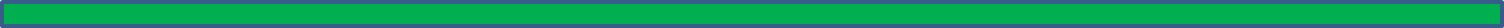 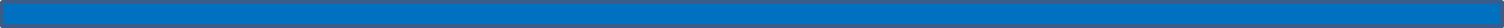 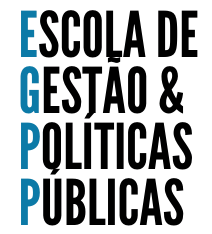 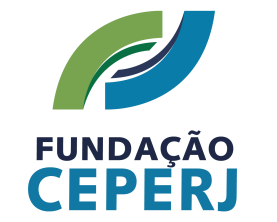 PROCEDIMENTOS AUXILIARES
Art. 78
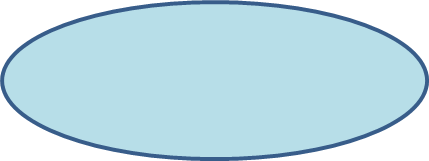 credenciamento
sistema de registro de preços
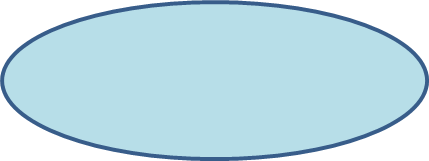 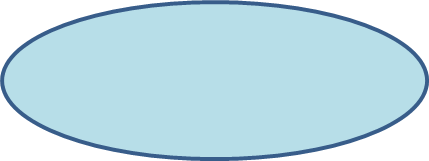 pré-qualificação
registro cadastral
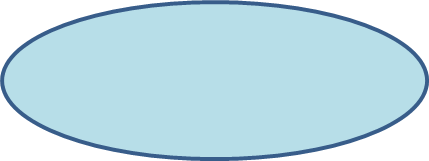 procedimento de manifestação de interesse
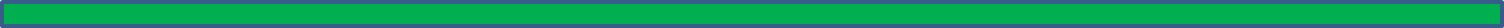 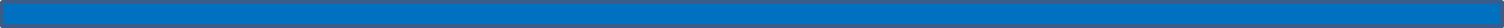 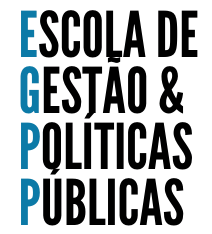 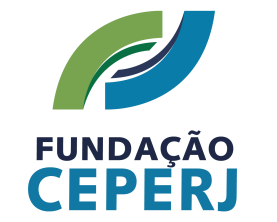 CREDENCIAMENTO
Art. 79
O credenciamento poderá ser usado nas seguintes hipóteses de contratação:

paralela e não excludente 

com seleção a critério de terceiros

em mercados fluidos
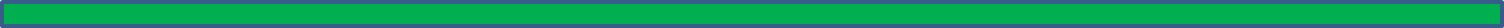 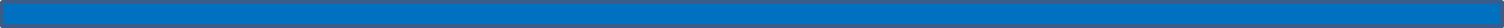 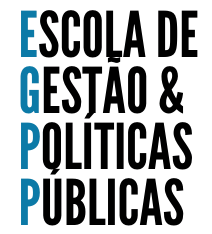 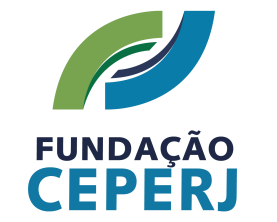 CREDENCIAMENTO
Procedimentos serão definidos em regulamento
REGRAS
permitir o cadastramento permanente de novos interessados (todas as 3 hipóteses)

deverão ser adotados critérios objetivos de distribuição da demanda (paralela e não excludente)

deverá definir o valor da contratação (paralela e não excludente; com seleção a critério de terceiros)
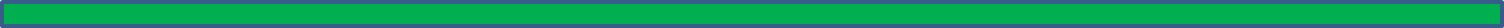 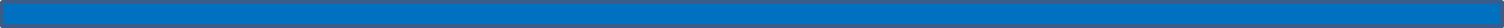 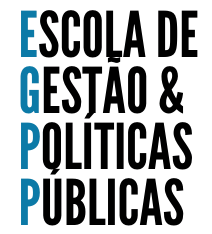 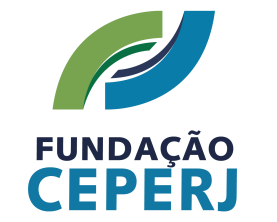 CREDENCIAMENTO
Procedimentos serão definidos em regulamento
REGRAS
deverá registrar as cotações de mercado vigentes no momento da contratação (em mercados fluidos)

não será permitido o cometimento a terceiros do objeto contratado sem autorização expressa da Administração (todas as 3 hipóteses) 

será admitida a denúncia por qualquer das partes nos prazos fixados no edital (todas as 3 hipóteses)
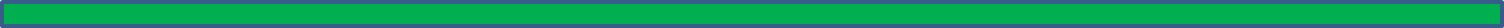 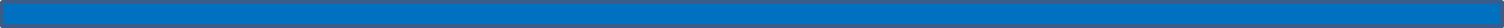 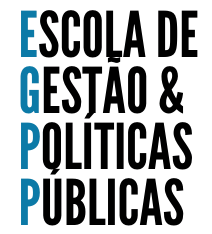 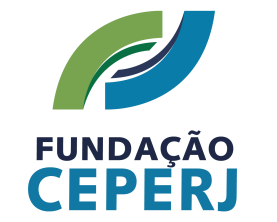 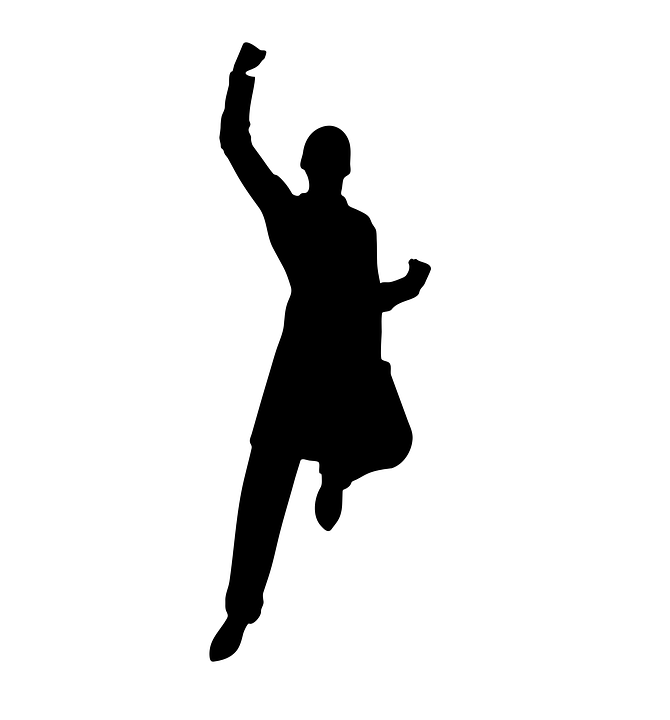 PRÉ-QUALIFICAÇÃO
Art. 80
licitantes  (condições de habilitação)

bens (exigências técnicas ou de qualidade)
selecionar previamente
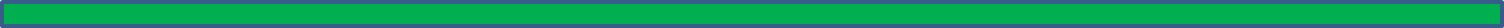 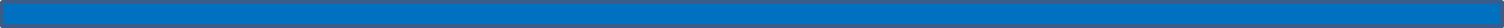 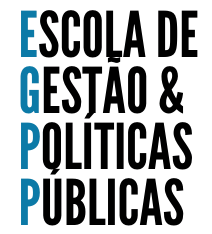 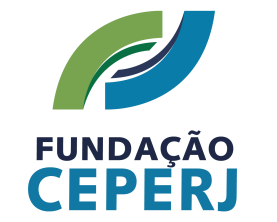 PRÉ-QUALIFICAÇÃO
Na pré-qualificação observar-se-á o seguinte:

Poderão ser dispensados os documentos que já constarem do registro cadastral (licitantes)

Poderá ser exigida a comprovação de qualidade (bens)
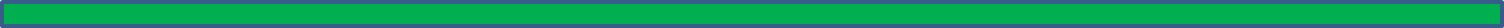 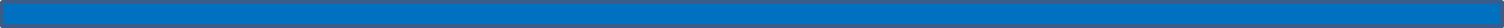 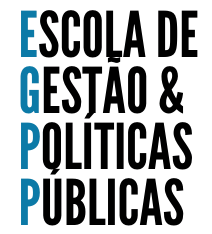 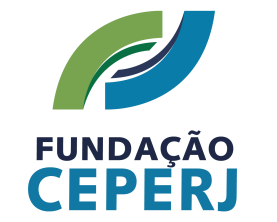 PRÉ-QUALIFICAÇÃO
permanentemente aberta para a inscrição de interessados.

Constarão do edital:

as informações mínimas necessárias para definição do objeto

a modalidade, a forma da futura licitação e os critérios de julgamento.
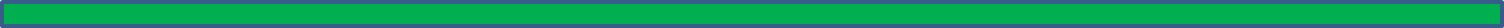 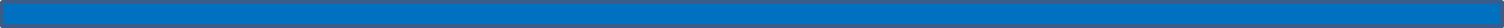 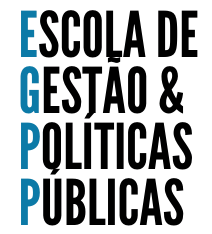 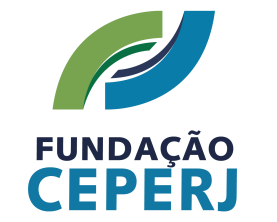 PRÉ-QUALIFICAÇÃO
Documentos examinados por órgão ou comissão no prazo 10 (dez) dias úteis 

Poderá determinar correção ou reapresentação de documentos

Deverão integrar o catálogo de bens e serviços da Administração
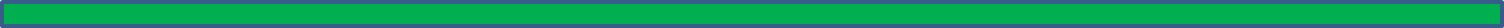 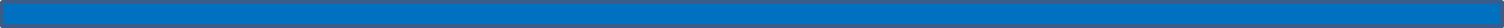 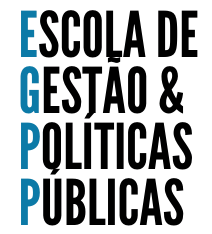 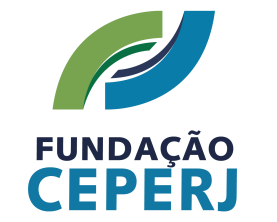 PRÉ-QUALIFICAÇÃO
Poderá ser realizada em grupos ou segmentos de fornecedores

Poderá ser parcial ou total

Terá validade de 1 (um) ano no máximo (não superior validade dos documentos)

Poderá ser atualizada a qualquer tempo
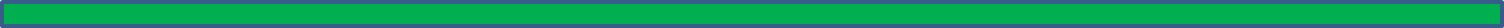 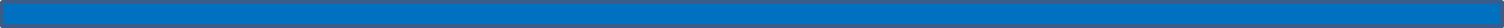 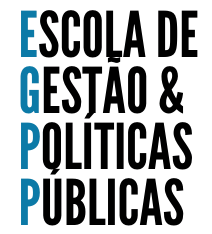 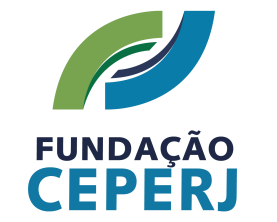 PRÉ-QUALIFICAÇÃO
Obrigatoriamente divulgados e mantidos à disposição do público


Licitação poderá ser restrita a licitantes ou bens pré-qualificados
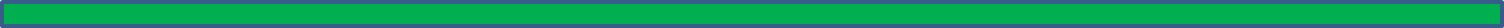 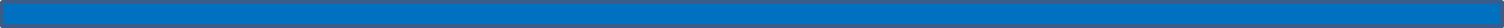 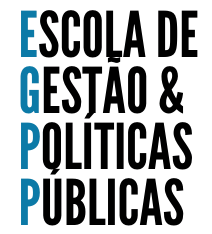 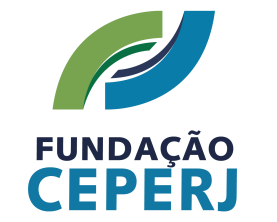 CREDENCIAMENTO
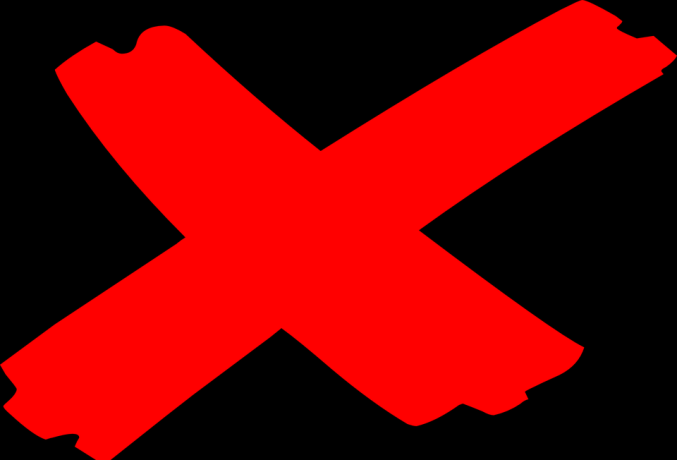 PRÉ-QUALIFICAÇÃO
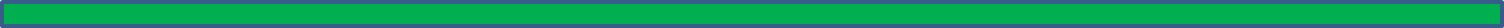 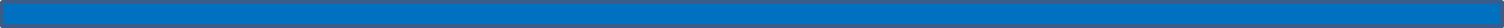 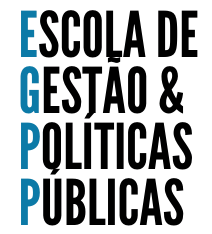 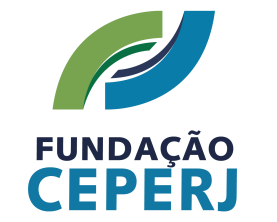 PROCEDIMENTO DE MANIFESTAÇÃO DE INTERESSE
(Art. 81)
Procedimento aberto de manifestação de interesse da iniciativa privada

Edital de chamamento público

Soluções inovadoras que contribuam com questões de relevância pública

Regulamento
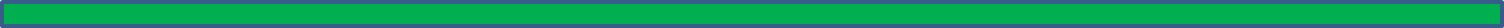 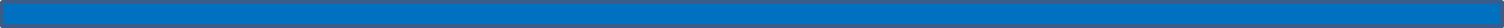 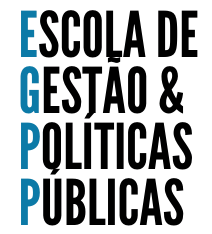 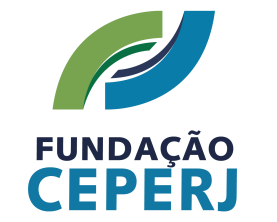 PROCEDIMENTO DE MANIFESTAÇÃO DE INTERESSE
Estudos à disposição dos interessados

Ressarcimento dos dispêndios dos estudos pelo vencedor da licitação

não atribuirá ao realizador dos estudos direito de preferência no processo licitatório
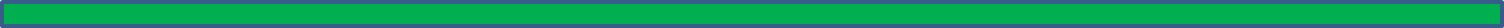 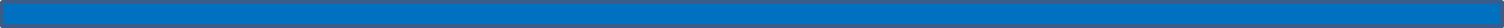 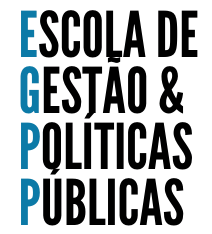 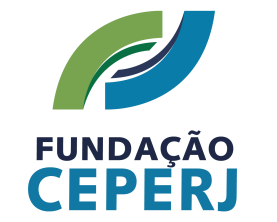 PROCEDIMENTO DE MANIFESTAÇÃO DE INTERESSE
Não obrigará o poder público a realizar licitação

Não implicará, por si só, direito a ressarcimento de valores envolvidos em sua elaboração

remunerada somente pelo vencedor da licitação (vedada cobrança ao Poder Público)
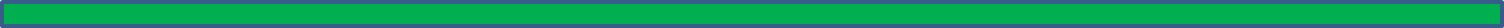 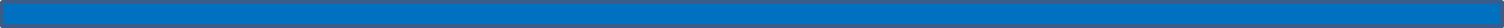 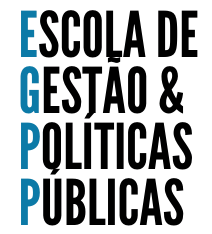 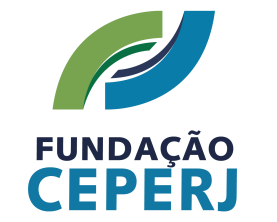 PROCEDIMENTO DE MANIFESTAÇÃO DE INTERESSE
Parecer da Administração com a demonstração de que:

o produto ou serviço entregue é adequado e suficiente à compreensão do objeto
as premissas adotadas são compatíveis com as reais necessidades do órgão 
a metodologia proposta é a que propicia maior economia e vantagem entre as demais possíveis
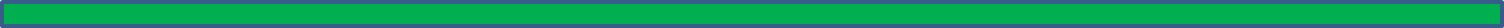 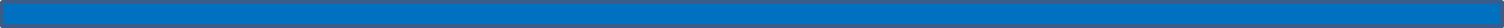 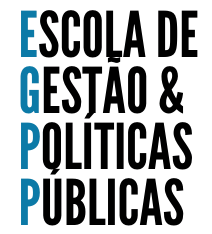 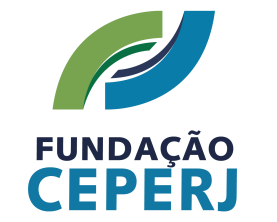 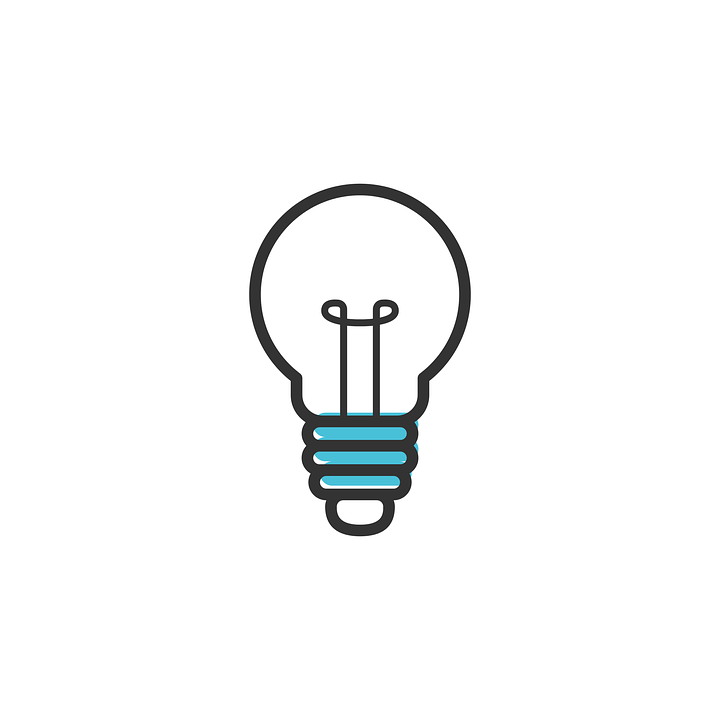 PROCEDIMENTO DE MANIFESTAÇÃO DE INTERESSE
Poderá ser restrito a startups
Lei Complementar 182 de 1 de junho de 2021
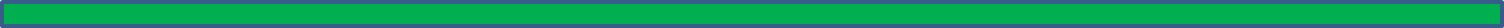 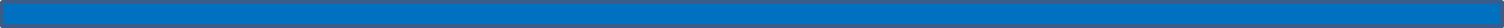 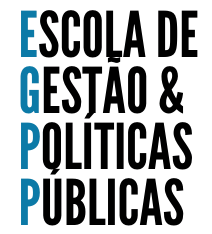 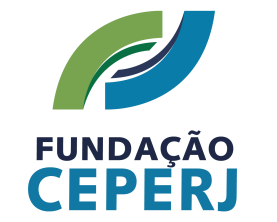 SISTEMA DE REGISTRO DE PREÇOS
(Art. 82 ao 86)
O edital deverá dispor sobre:
as especificidades da licitação e de seu objeto, inclusive a quantidade máxima de cada item que poderá ser adquirida

a quantidade mínima a ser cotada de unidades de bens ou, no caso de serviços, de unidades de medida
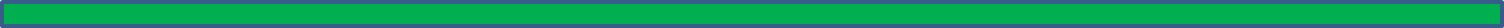 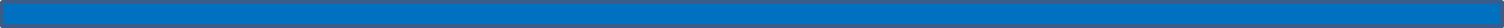 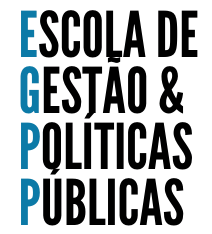 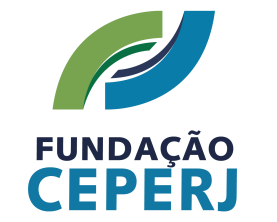 SISTEMA DE REGISTRO DE PREÇOS
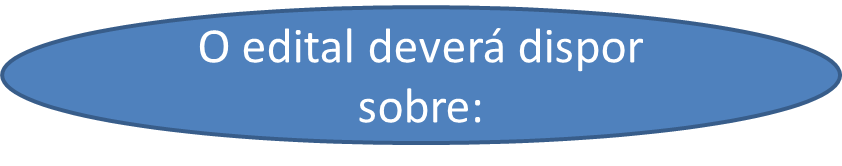 a possibilidade de prever preços diferentes

a possibilidade de o licitante oferecer quantitativo inferior ao máximo previsto no edital

o critério de julgamento da licitação: menor preço ou o de maior desconto
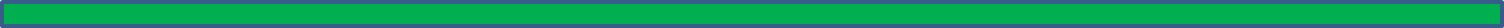 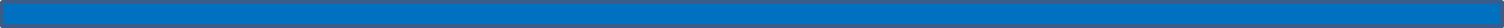 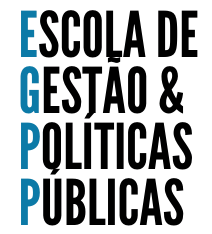 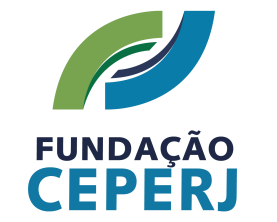 SISTEMA DE REGISTRO DE PREÇOS
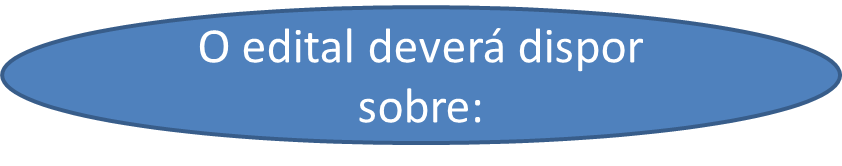 as condições para alteração de preços registrados

o registro de mais de um fornecedor ou prestador de serviço, desde que aceitem cotar o objeto em preço igual ao do licitante vencedor, assegurada a preferência de contratação de acordo com a ordem de classificação;
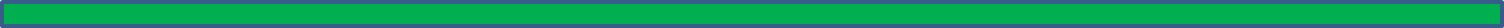 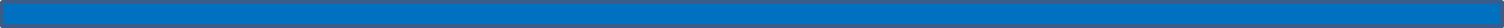 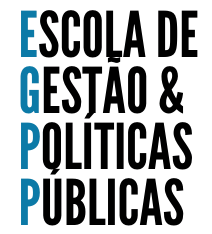 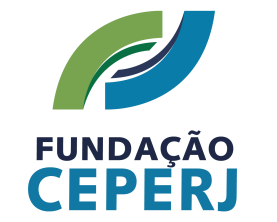 SISTEMA DE REGISTRO DE PREÇOS
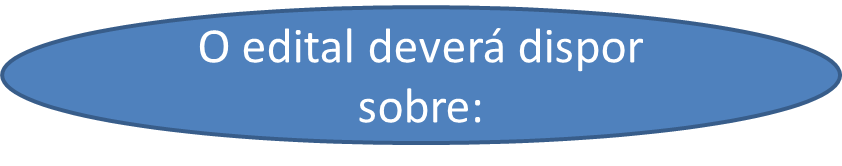 a vedação à participação do órgão ou entidade em mais de uma ata de registro de preços com o mesmo objeto no prazo de validade daquela de que já tiver participado, salvo na ocorrência de ata que tenha registrado quantitativo inferior ao máximo previsto no edital
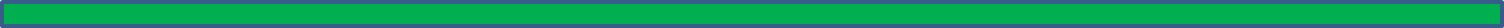 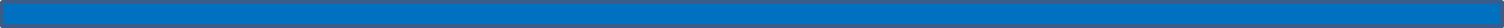 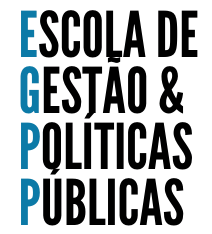 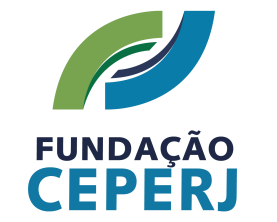 SISTEMA DE REGISTRO DE PREÇOS
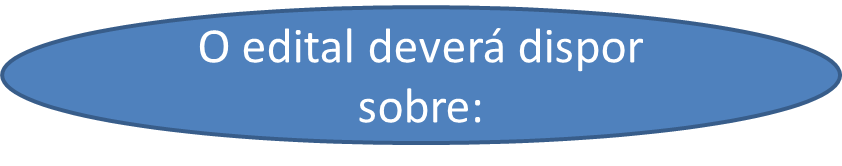 as hipóteses de cancelamento da ata de registro de preços e suas consequências

O critério de aceitabilidade de preços unitários máximos
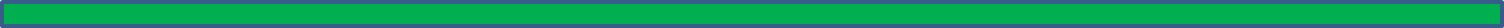 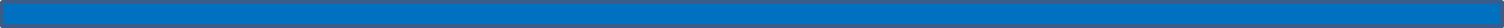 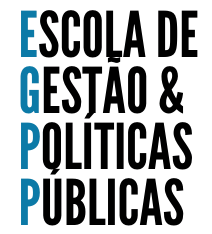 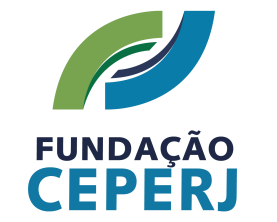 SISTEMA DE REGISTRO DE PREÇOS
realização prévia de ampla pesquisa de mercado

seleção de acordo com os procedimentos previstos em regulamento

desenvolvimento obrigatório de rotina de controle
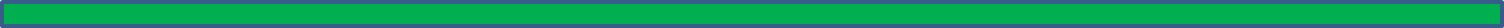 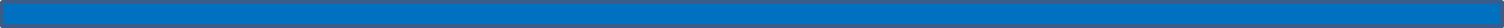 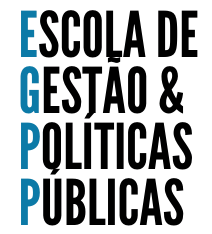 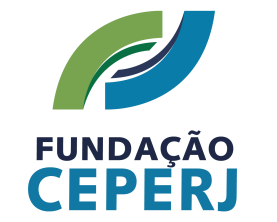 SISTEMA DE REGISTRO DE PREÇOS
atualização periódica dos preços registrados

definição do período de validade do registro de preços

inclusão, em ata de registro de preços, do licitante que aceitar cotar os bens ou serviços em preços iguais aos do licitante vencedor na sequência de classificação da licitação e inclusão do licitante que mantiver sua proposta original
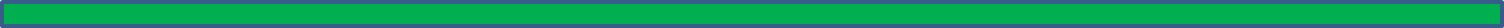 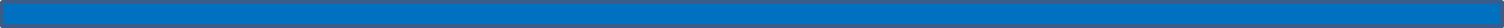 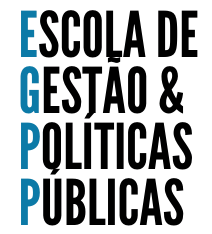 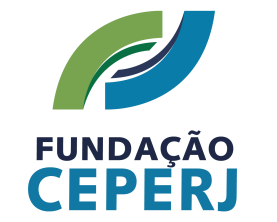 SISTEMA DE REGISTRO DE PREÇOS
Poderá ser utilizado nas hipóteses de inexigibilidade e de dispensa de licitação

A existência de preços registrados implicará compromisso de fornecimento nas condições estabelecidas, mas não obrigará a Administração a contratar, facultada a realização de licitação específica para a aquisição pretendida, desde que devidamente motivada.
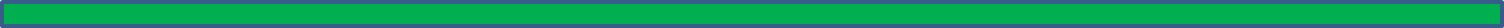 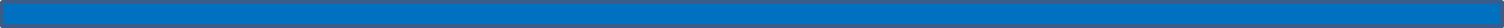 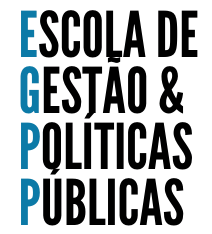 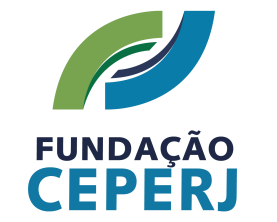 SISTEMA DE REGISTRO DE PREÇOS
O prazo de vigência da ata de registro de preços será de 1 (um) ano e poderá ser prorrogado, por igual período, desde que comprovado o preço vantajoso.

O contrato decorrente da ata de registro de preços terá sua vigência estabelecida em conformidade com as disposições nela contidas
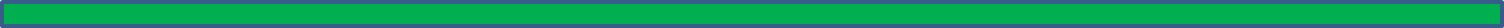 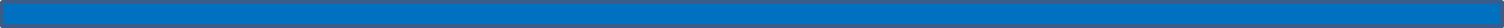 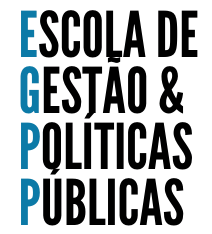 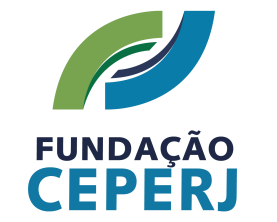 SISTEMA DE REGISTRO DE PREÇOS
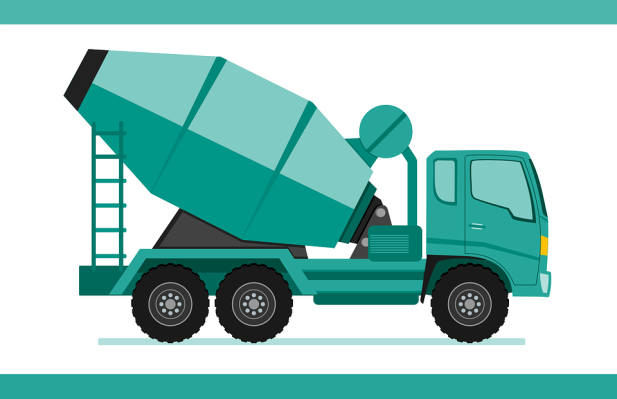 Execução de obras e serviços de engenharia
projeto padronizado, sem complexidade técnica e operacional

necessidade permanente ou frequente de obra ou serviço
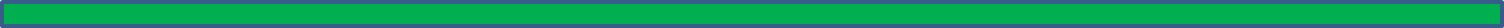 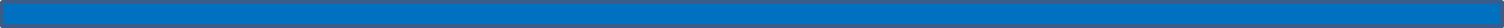 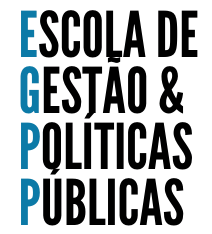 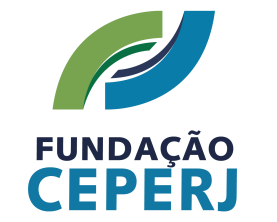 SISTEMA DE REGISTRO DE PREÇOS
prazo mínimo de 8 dias úteis

dispensável quando o órgão ou entidade gerenciadora for o único contratante

os órgãos e entidades poderão aderir à ata de registro de preços na condição de não participantes
Intenção de registro de preços
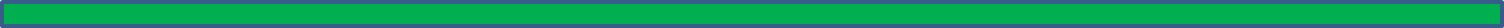 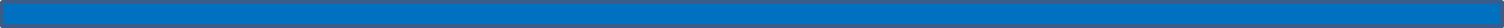 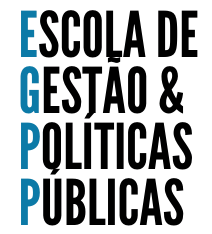 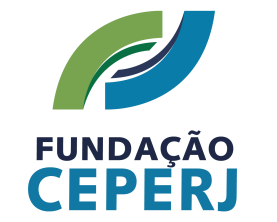 SISTEMA DE REGISTRO DE PREÇOS
Requisitos para a adesão
justificativa da vantagem da adesão

compatíveis com os valores praticados pelo

prévias consulta e aceitação do órgão gerenciador e do fornecedor
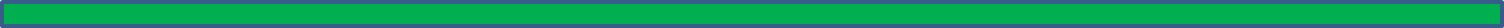 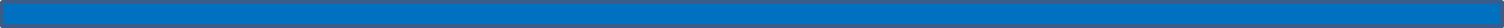 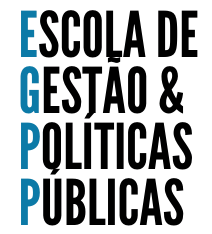 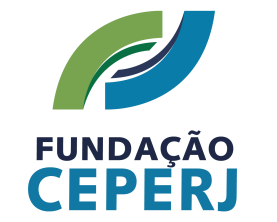 SISTEMA DE REGISTRO DE PREÇOS
A adesão estará limitada a órgãos e entidades da Administração Pública federal, estadual, distrital e municipal que, na condição de não participantes, desejarem aderir à ata de registro de preços de órgão ou entidade gerenciadora federal, estadual ou distrital

A adesão não poderá exceder, por órgão ou entidade, a 50% (cinquenta por cento) dos quantitativos dos itens
não poderá exceder, na totalidade, ao dobro do quantitativo de cada item registrado
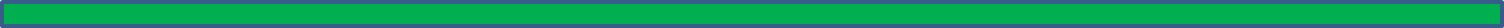 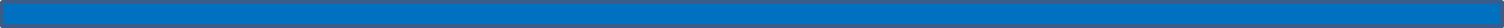 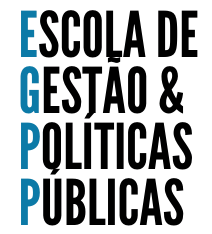 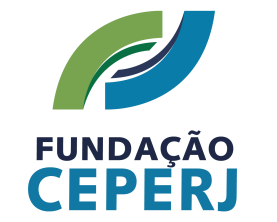 SISTEMA DE REGISTRO DE PREÇOS
A adesão à ata de registro de preços de órgão ou entidade gerenciadora do Poder Executivo federal por órgãos e entidades da Administração Pública estadual, distrital e municipal poderá ser exigida para fins de transferências voluntárias, não ficando sujeita ao limite, se destinada à execução descentralizada de programa ou projeto federal e comprovada a compatibilidade dos preços registrados com os valores praticados no mercado.
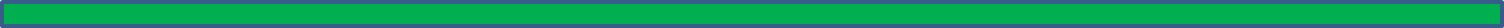 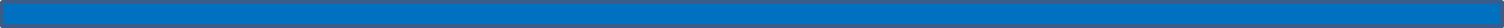 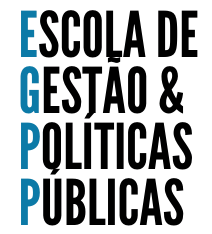 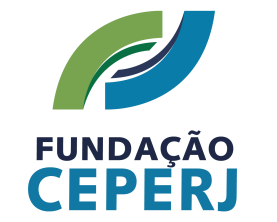 SISTEMA DE REGISTRO DE PREÇOS
Para aquisição emergencial de medicamentos e material de consumo médico-hospitalar por órgãos e entidades da Administração Pública federal, estadual, distrital e municipal, a adesão à ata de registro de preços gerenciada pelo Ministério da Saúde não estará sujeita ao limite

Será vedada aos órgãos e entidades da Administração Pública federal a adesão à ata de registro de preços gerenciada por órgão ou entidade estadual, distrital ou municipal
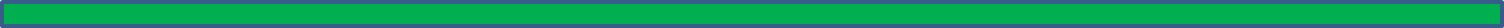 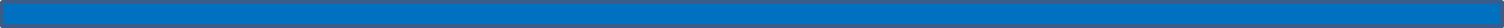 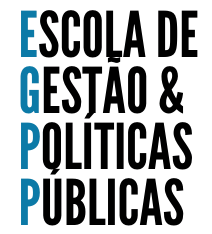 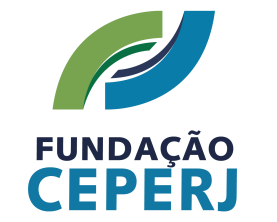 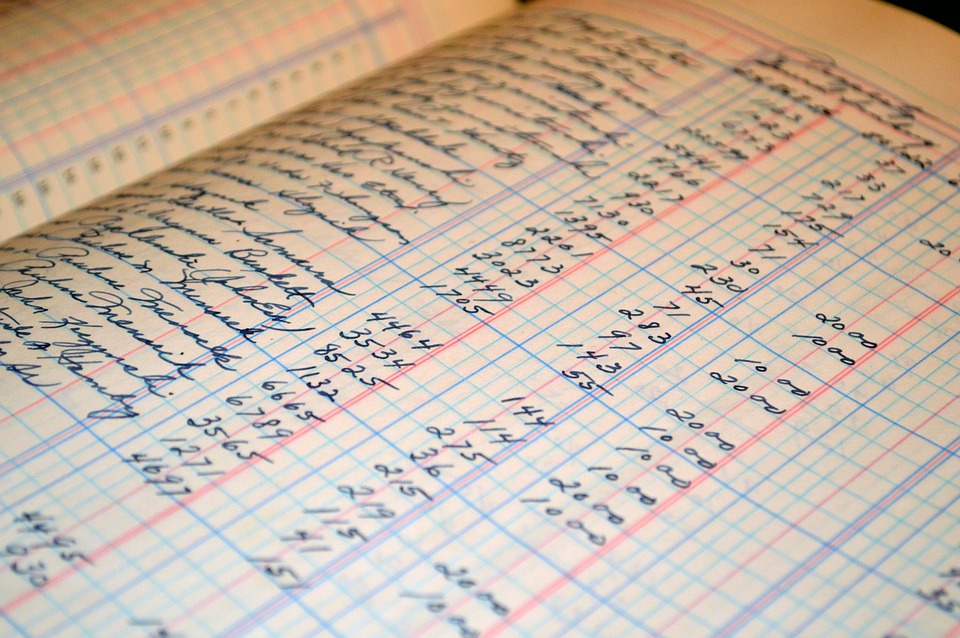 REGISTRO CADASTRAL
(Art. 87 e 88)
Os órgãos e entidades da Administração Pública deverão utilizar o sistema de registro cadastral unificado disponível no Portal Nacional de Contratações Públicas (PNCP), para efeito de cadastro unificado de licitantes, na forma disposta em regulamento.
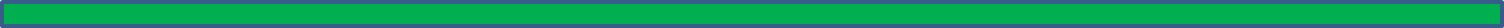 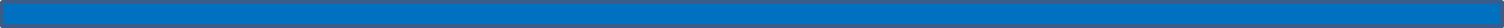 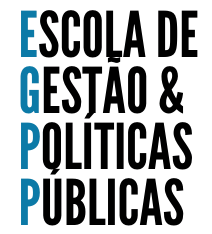 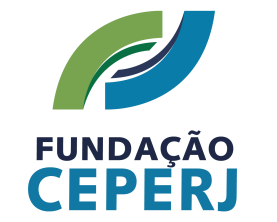 REGISTRO CADASTRAL
será público

amplamente divulgado 

permanentemente aberto aos interessados 

será obrigatória a realização de chamamento público pela internet, no mínimo anualmente, para atualização dos registros existentes e para ingresso de novos interessados
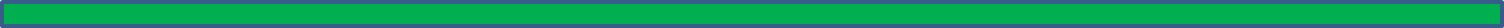 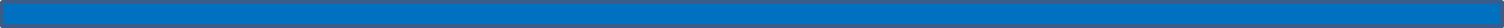 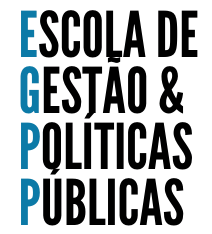 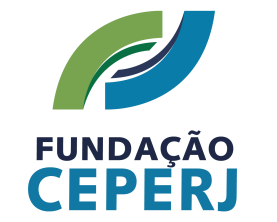 REGISTRO CADASTRAL
É proibida a exigência, pelo órgão ou entidade licitante, de registro cadastral complementar para acesso a edital e anexos

A Administração poderá realizar licitação restrita a fornecedores cadastrados,, sendo admitido fornecedor que realize seu cadastro dentro do prazo previsto no edital para apresentação de propostas
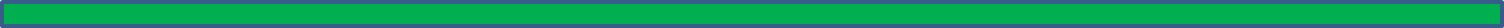 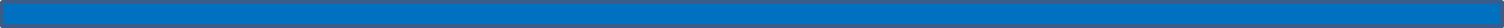 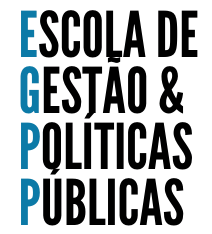 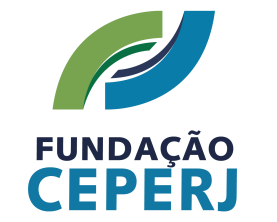 REGISTRO CADASTRAL
Ao requerer, a qualquer tempo, inscrição no cadastro ou a sua atualização, o interessado fornecerá os elementos necessários exigidos para habilitação

O inscrito, considerada sua área de atuação, será classificado por categorias, subdivididas em grupos, segundo a qualificação técnica e econômico-financeira avaliada, de acordo com regras objetivas divulgadas em sítio eletrônico oficial

Ao inscrito será fornecido certificado, renovável sempre que atualizar o registro
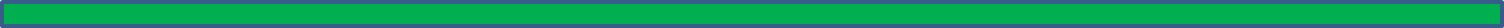 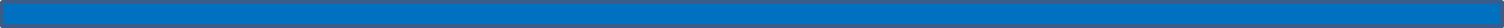 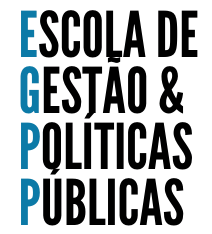 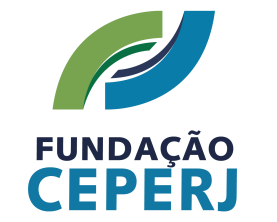 Avaliação do contratado no cumprimento das obrigações assumidas realizada pelo contratante com menção ao seu desempenho na execução contratual e a eventuais penalidades aplicadas

A avaliação será condicionada à implantação e à regulamentação do cadastro de atesto de cumprimento de obrigações, de modo a possibilitar a implementação de medidas de incentivo aos licitantes que possuírem ótimo desempenho anotado em seu registro cadastral
REGISTRO CADASTRAL
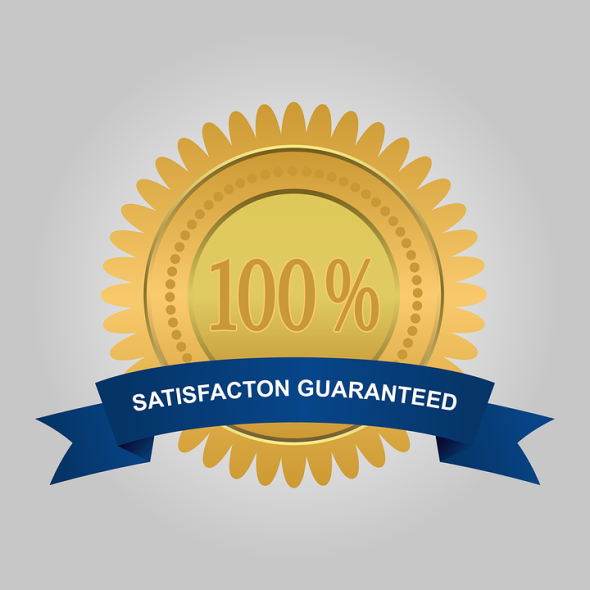 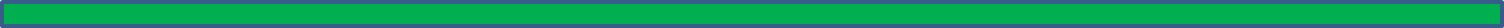 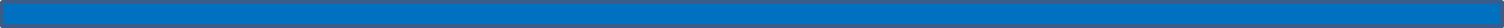 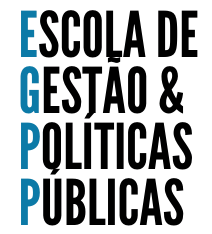 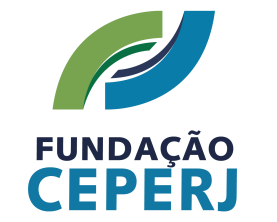 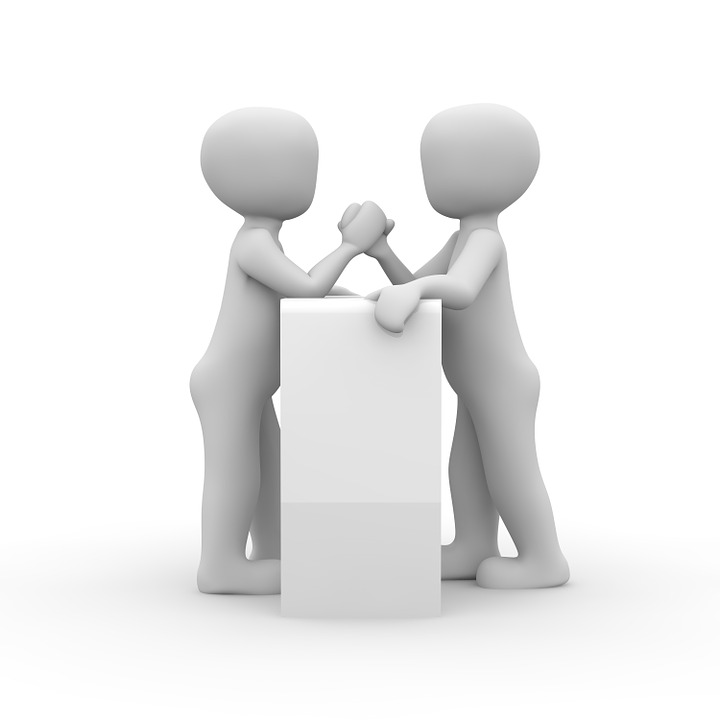 CRITÉRIOS DE JULGAMENTO
(Art. 33)
Menor preço
Maior desconto
Melhor técnica ou conteúdo artístico
Técnica e preço
Maior lance
Maior retorno econômico
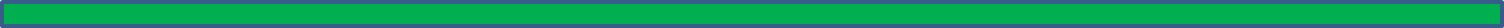 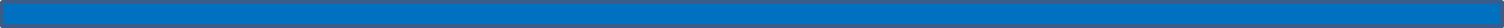 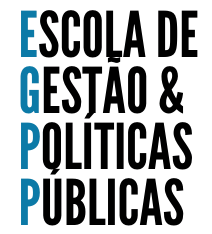 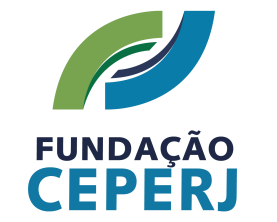 CRITÉRIOS DE JULGAMENTO
Menor preço ou maior desconto e, quando couber, técnica e preço considerará o menor dispêndio para a Administração, atendidos os parâmetros mínimos de qualidade definidos no edital de licitação

Os custos indiretos vinculados ao seu ciclo de vida, poderão ser considerados para a definição do menor dispêndio, sempre que objetivamente mensuráveis, conforme disposto em regulamento
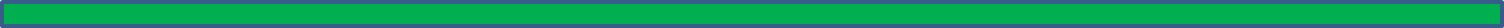 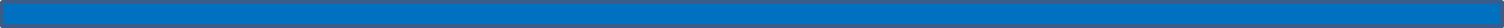 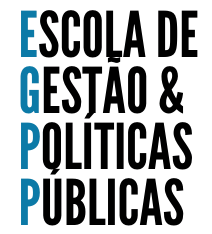 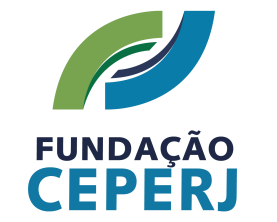 TÉCNICA E PREÇO
maior pontuação obtida a partir da ponderação, segundo fatores objetivos previstos no edital, das notas atribuídas aos aspectos de técnica e de preço da proposta

Técnica e preço será escolhido quando ETP demonstrar que a avaliação e a ponderação da qualidade técnica das propostas (máximo 70%) que superarem os requisitos mínimos estabelecidos no edital forem relevantes aos fins pretendidos pela Administração
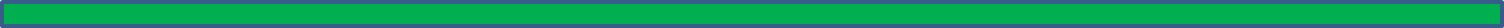 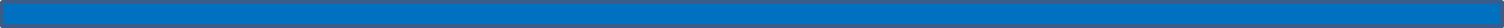 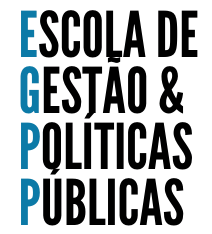 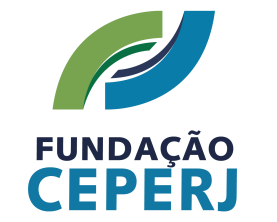 MELHOR TÉCNICA/TÉCNICA E PREÇO
Julgamento por melhor técnica ou por técnica e preço deverá ser realizado por:
verificação da capacitação e da experiência do licitante

atribuição de notas a quesitos de natureza qualitativa por banca designada para esse fim

atribuição de notas por desempenho do licitante em contratações anteriores
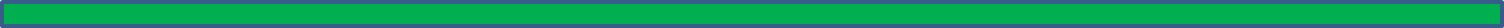 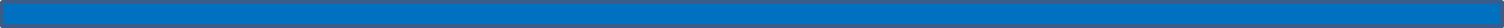 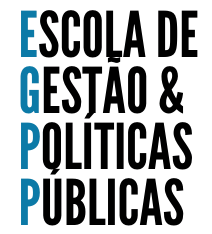 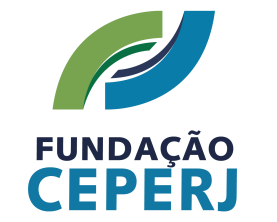 MELHOR TÉCNICA/TÉCNICA E PREÇO
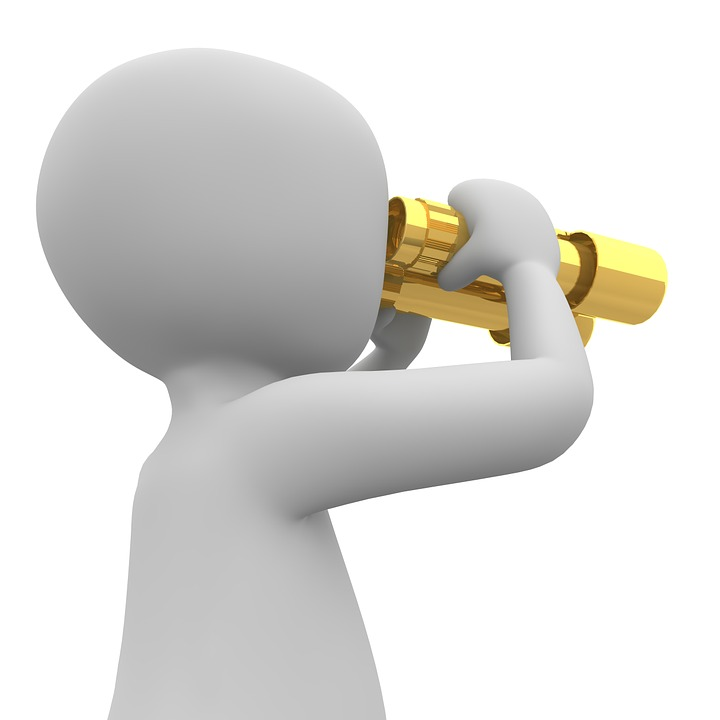 No julgamento por melhor técnica ou por técnica e preço, a obtenção de pontuação devido à capacitação técnico-profissional exigirá que a execução do respectivo contrato tenha participação direta e pessoal do profissional correspondente.
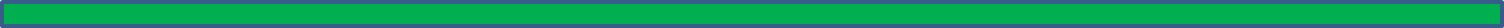 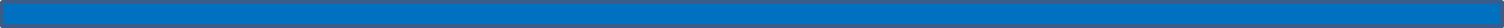 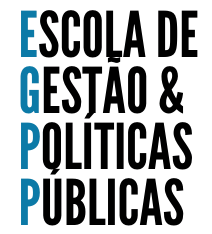 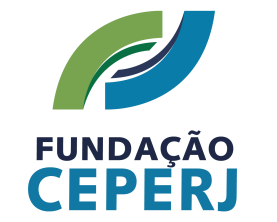 MAIOR RETORNO ECONÔMICO
Utilizado exclusivamente para a celebração de contrato de eficiência

considerará a maior economia para a Administração, e a remuneração deverá ser fixada em percentual que incidirá de forma proporcional à economia efetivamente obtida na execução do contrato
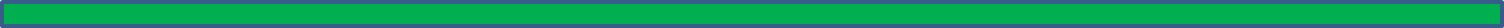 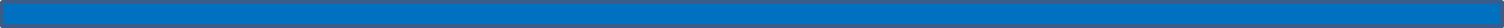 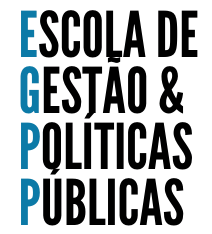 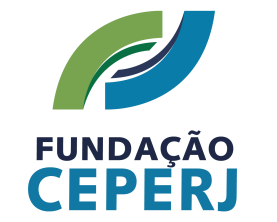 MAIOR RETORNO ECONÔMICO
proposta de trabalho (descrição das obras, dos serviços ou dos bens e da economia que se estima gerar

proposta de preço (percentual sobre a economia que se estima)
Os licitantes apresentarão
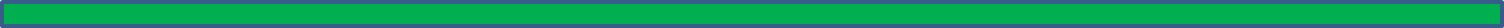 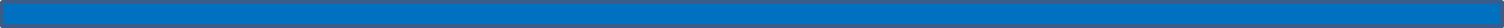 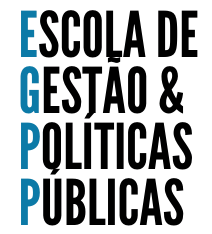 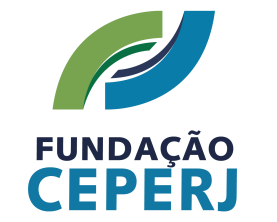 MAIOR RETORNO ECONÔMICO
O edital de licitação deverá prever parâmetros objetivos de mensuração da economia gerada com a execução do contrato, que servirá de base de cálculo para a remuneração devida ao contratado

O retorno econômico será o resultado da economia que se estima gerar com a execução da proposta de trabalho, deduzida a proposta de preço
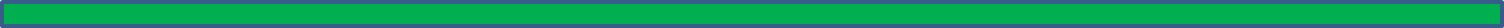 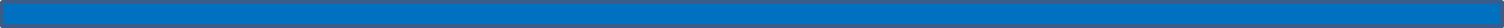 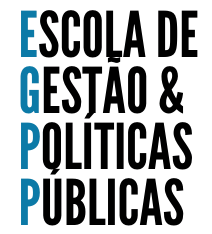 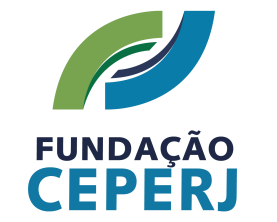 MAIOR RETORNO ECONÔMICO
Nos casos em que não for gerada a economia prevista no contrato de eficiência:

a diferença entre a economia contratada e a efetivamente obtida será descontada da remuneração do contratado

se a diferença entre a economia contratada e a efetivamente obtida for superior ao limite máximo estabelecido no contrato, o contratado sujeitar-se-á, ainda, a outras sanções cabíveis
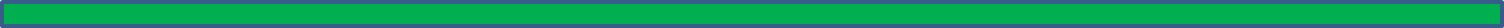 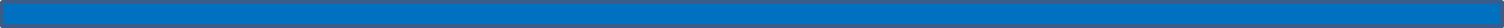 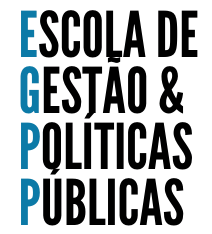 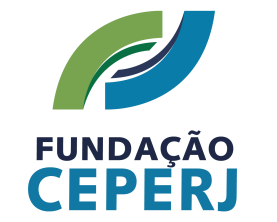 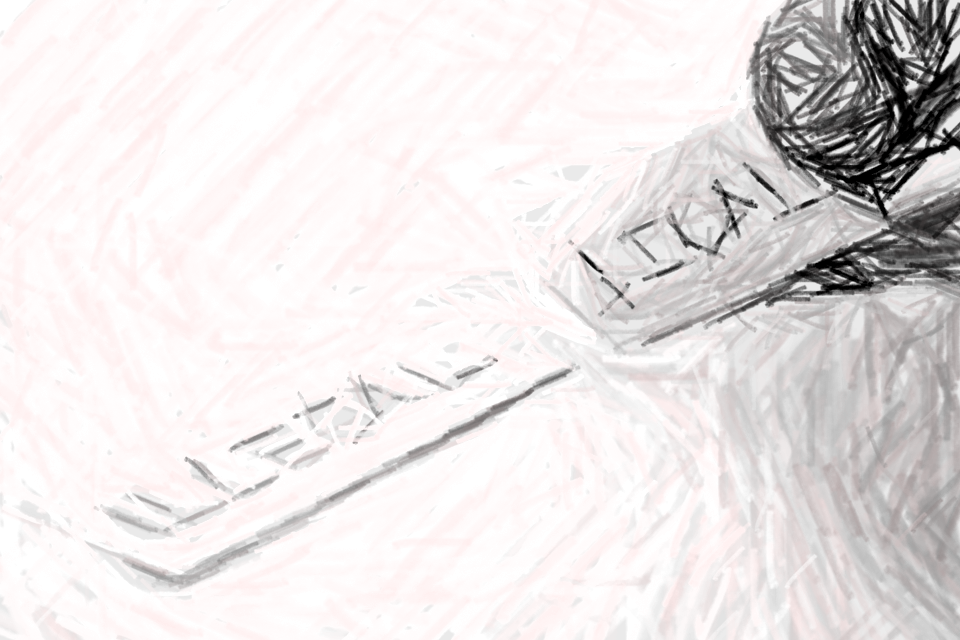 FUNÇÃO DO ÓRGÃO DE ASSESSORAMENTO JURÍDICO
(Art. 53)
Ao final da fase preparatória, o processo licitatório seguirá para o órgão de assessoramento jurídico da Administração, que realizará controle prévio de legalidade mediante análise jurídica da contratação

Apreciação conforme critérios objetivos prévios de atribuição de prioridade
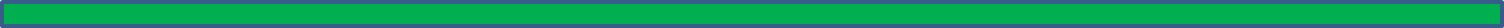 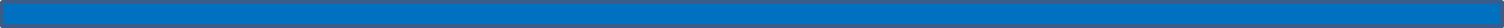 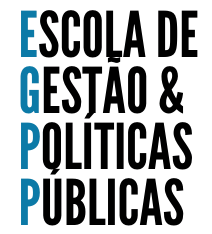 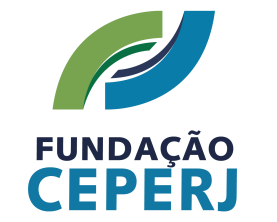 FUNÇÃO DO ÓRGÃO DE ASSESSORAMENTO JURÍDICO
Linguagem simples e compreensível e de forma clara e objetiva

Apreciação de todos os elementos indispensáveis à contratação e com exposição dos pressupostos de fato e de direito levados em consideração na análise jurídica
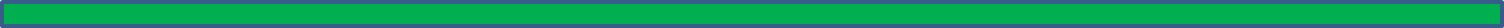 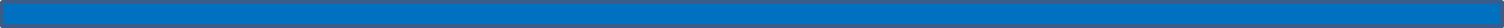 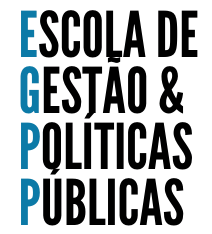 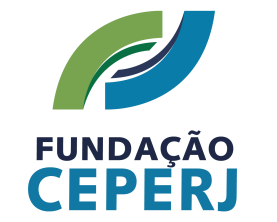 FUNÇÃO DO ÓRGÃO DE ASSESSORAMENTO JURÍDICO
O órgão de assessoramento jurídico da Administração também realizará controle prévio de legalidade de contratações diretas, acordos, termos de cooperação, convênios, ajustes, adesões a atas de registro de preços, outros instrumentos congêneres e de seus termos aditivos.
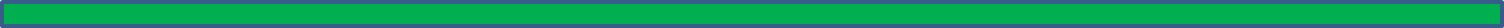 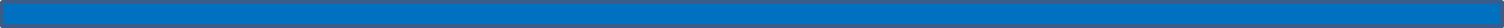 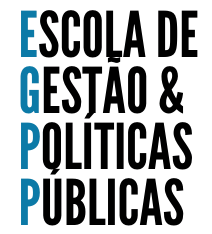 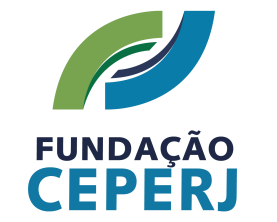 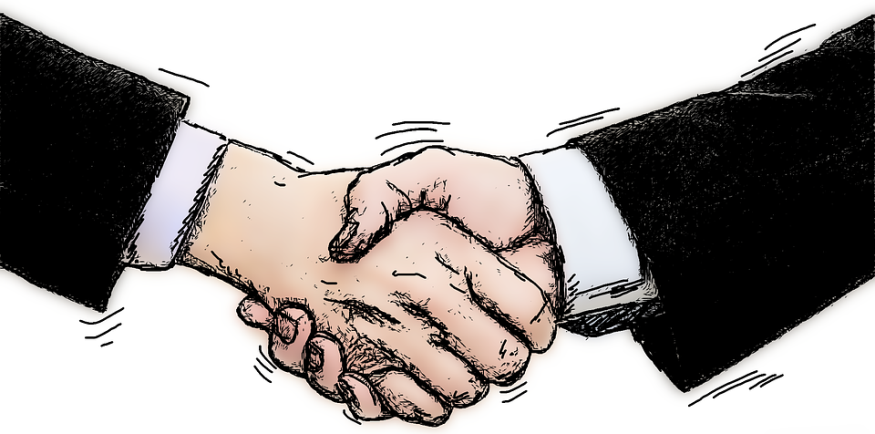 OBRIGADO

Fábio Silva de Andrade
fsandrade@planejamento.rj.gov.br
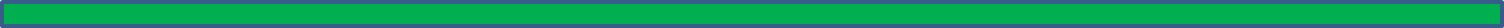 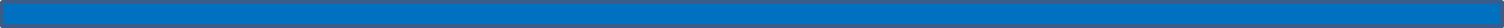 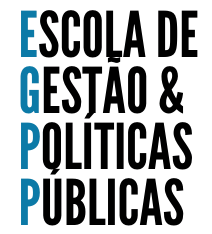 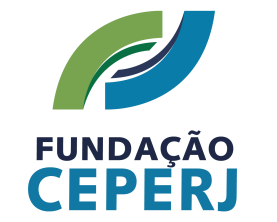